وزارة التعليم العالي والبحث العلميجامعة ديالى كلية التربية للعلوم الانسانيةقسم الجغرافية العام 2022 –2023
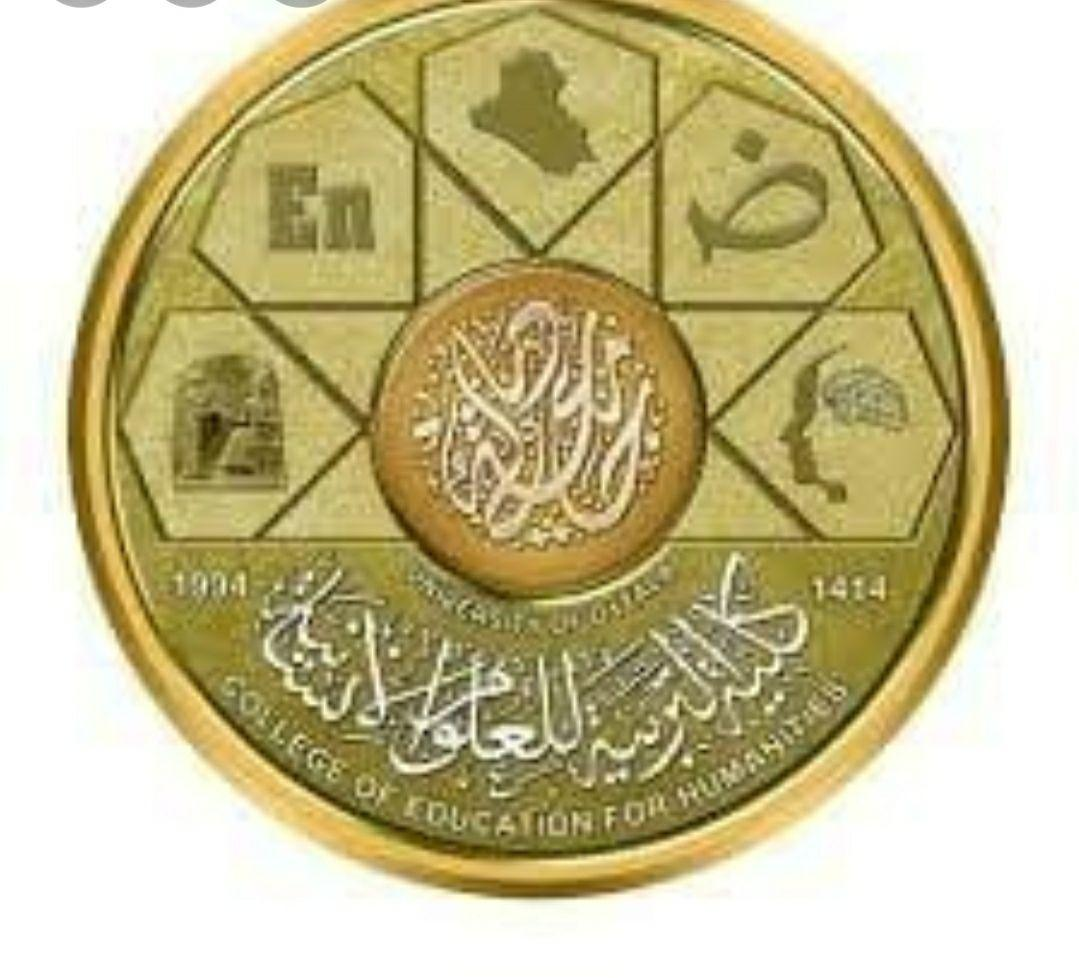 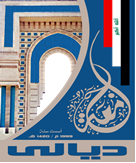 المرحلة الثانية/ جغرافية السكان
أ.م.د. وسام وهيب مهدي
م/ الخصوبة
الخصوبة fertility
يشير مفهوم الخصوبة في علم السكان للدلالة على العدد الفعلي للمواليد الاحياء للمرأة.
اما الخصوبة الحيوية fecundity: فتعني عادة قابلية المرأة على الانجاب او القدرة على حمل الاجنة في عمر الحمل بغض النظر عن كونها متزوجة او فتاة.
اما التولد او الانجاب reproductive: هو درجة احلال افراد محل اخرين من العمر نفسه في الجيل التالي.
المصدر: طه حمادي الحديثي, جغرافية السكان, ط2, دار الكتب للطباعة والنشر, الموصل, 2000, ص188- 194.
اهمية دراسة الخصوبة
تقتصر الدراسة على الخصوبة الفعلية التي يعبر عنها بالمواليد الاحياء للمرأة.
للخصوبة اهمية في الدراسات السكانية اذ تعد احد المتغيرات الاساسية في الحركة الطبيعية للسكان لما تفعله تغييرات في نمو السكان او في تركيبهم العمري والنوعي ومن ثم في التراكيب الاقتصادية والاجتماعية لجميع السكان وسبل معالجتها.
الهدف الرئيس للجغرافي في دراسة الخصوبة يأتي من تمييز وتصوير وتحليل الاختلافات المكانية للخصوبة ووفق مقياس متدرج سواء على المستوى العالمي او على نطاق الدولة .
ما تتميز به الخصوبة كونها اكثر عرضة للتذبذب الغامض, كما يمكن التنبؤ والتحكم بها اذ ترتبط بمشيئة الانسان بخلاف الوفاة اذ لا يمكن التحكم بها, وعليه فان الخصوبة تتعرض للتغير على مدى قصير اكثر مما تتعرض له الوفيات نظرا لكونها اكثر تأثرا بالعوامل الاجتماعية والاقتصادية والسياسية والبيئية, كما تقتصر الخصوبة عند المرأة على عمر الانجاب بين 15 – 49 سنة تقريبا من عمرها, لذلك فأن زيادة عدد المواليد في سنة معينة لا تعني بالضرورة زيادة مماثلة في السنة التالية.
س/ للخصوبة اثر بالغ في تركيب السكان العمري
ذلك لان ارتفاع معدلات الخصوبة في المجتمعات يجعلها شابة فتية تطغى عليها فئات الاعمار القليلة مما يساعد على خلق ظاهرة التجديد, فضلا عن هبوط نسبة كبار العمر الى مجموع السكان.
مقاييس الخصوبة
معدل المواليد الخام
معدل الخصوبة العام .
نسبة الاطفال الى المرأة.
معدل المواليد العمرية الخاصة.
معدل المواليد القياسي.
معدل الخصوبة الكلية.
التعبير عن الخصوبة بضرب المصفوفات.
1- معدل المواليد الخام
2- معدل الخصوبة العام
3- نسبة الاطفال الى المرأة
هو نسبة عدد الاطفال الذين تقل اعمارهم عن (5) سنوات لكل 1000 امرأة في عمر الحمل, وفي هذه الحالة تستعمل الفئة العمرية في مرحلة الحمل من 15 – 49 سنة بدلا من 15 – 44 سنة وذلك لان الاطفال الذين تقل اعمارهم عن 5 سنوات ولدو في مدة تدنو من 5 سنوات عندما كانت امهاتهم في عمر اقل, من مزايا هذه الطريقة سهولة الحصول على البيانات الاساسية المتيسرة في جدول العمر المدونة في تعداد السكان ولا تقتصر اهميتها على الدول النامية التي تفتقر الى نظم سجلات المواليد بل تتعداها الى الدول المتقدمة.
ويمكن حساب نسبة الاطفال الى المرأة وفق المعادلة الاتية:-
4- معدل المواليد العمرية الخاصة
5- معدل المواليد القياسي
6- معدل الخصوبة الكلية
لهذه الطريقة اهمية في قياس الخصوبة اذ تعبر عن متوسط عدد المواليد الذين تنجبهم 1000 امرأة طول مدة الحمل على فرض عدم وفاة اي امرأة طول هذه المدة وبقاء معدلات المواليد العمرية الخصاصة ثابتة, وتحسب وفق الاتي:-
معدل الخصوبة الكلية = معدل المواليد العمرية الخاصة لكل 1000 امرأة في سن الانجاب x  طول الفئة العمرية
مثال بلغ معدل المواليد العمرية الخاصة في انكلترا 335 مولود لكل 1000 امرأة في سن الانجاب , علما ان طول الفئة العمرية 5 سنوات.
الجواب/    335 x  5  = 1675 مولود لكل 1000 امرأة